Geography
The Nether Stowe Revision Programme
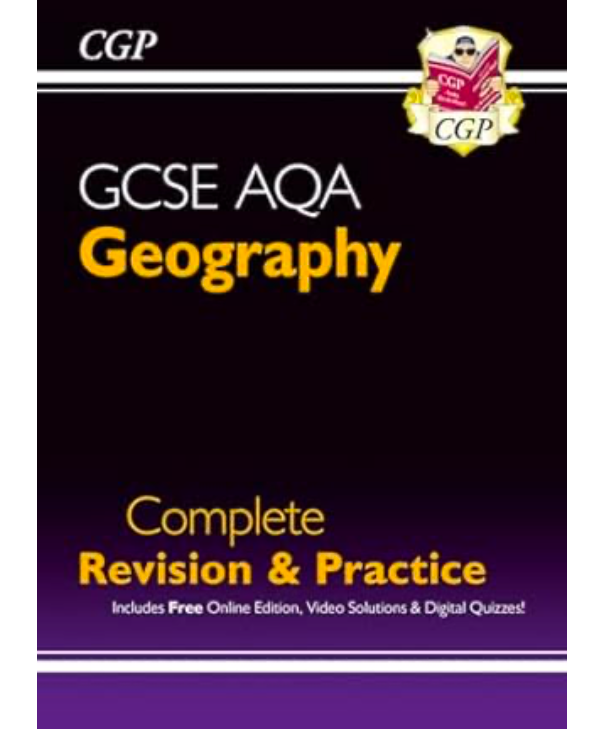 The Nether Stowe Revision Programme
Geography